Our motivation: Sharing the university international background with our region helping young local students to open their minds and improve their communication skills.
Our biggest challenge:  Encourage and involve  the main actors; university international students and schools with scarce financial resources in a post COVID-19 context.
Our Key Enabler: Receiving support from all the  governing bodies, i.e. the university and the Catalan Education Department, as well as international mobility programs.
Student Mobility in Learning English (SMiLE)
Learning , teaching and enjoying an international experience  at  our regional schools
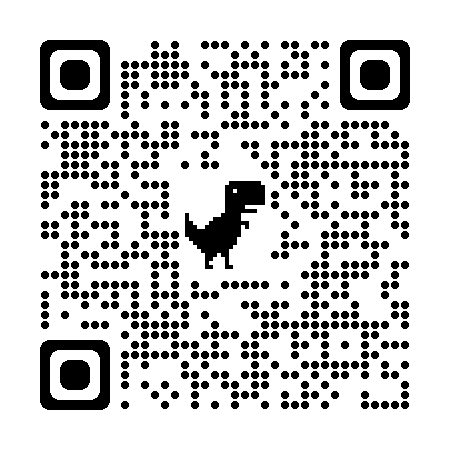 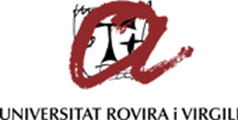 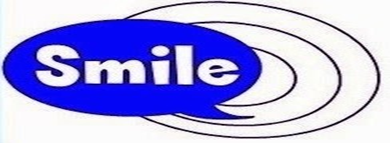 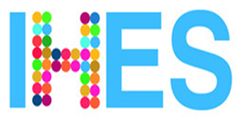 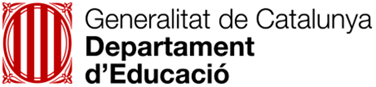 Recommendations
(1) Fluid communication amongst the different stakeholders is a must.
(2) Don’t give up! It takes time to see the benefits of this program and it requires a lot of coordination work but it’s worth the effort.
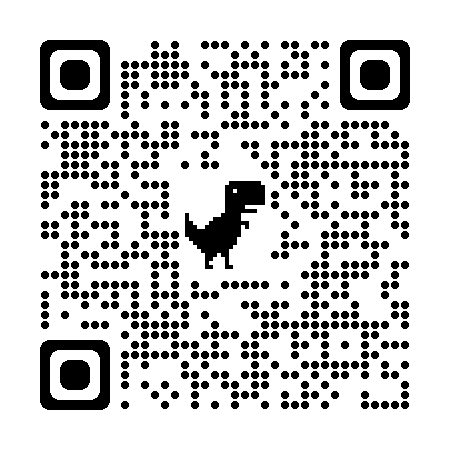 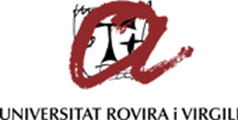 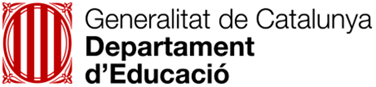 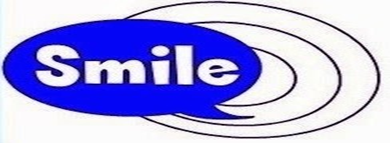 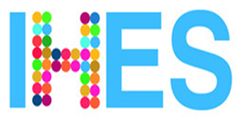